Antianginal Drugs
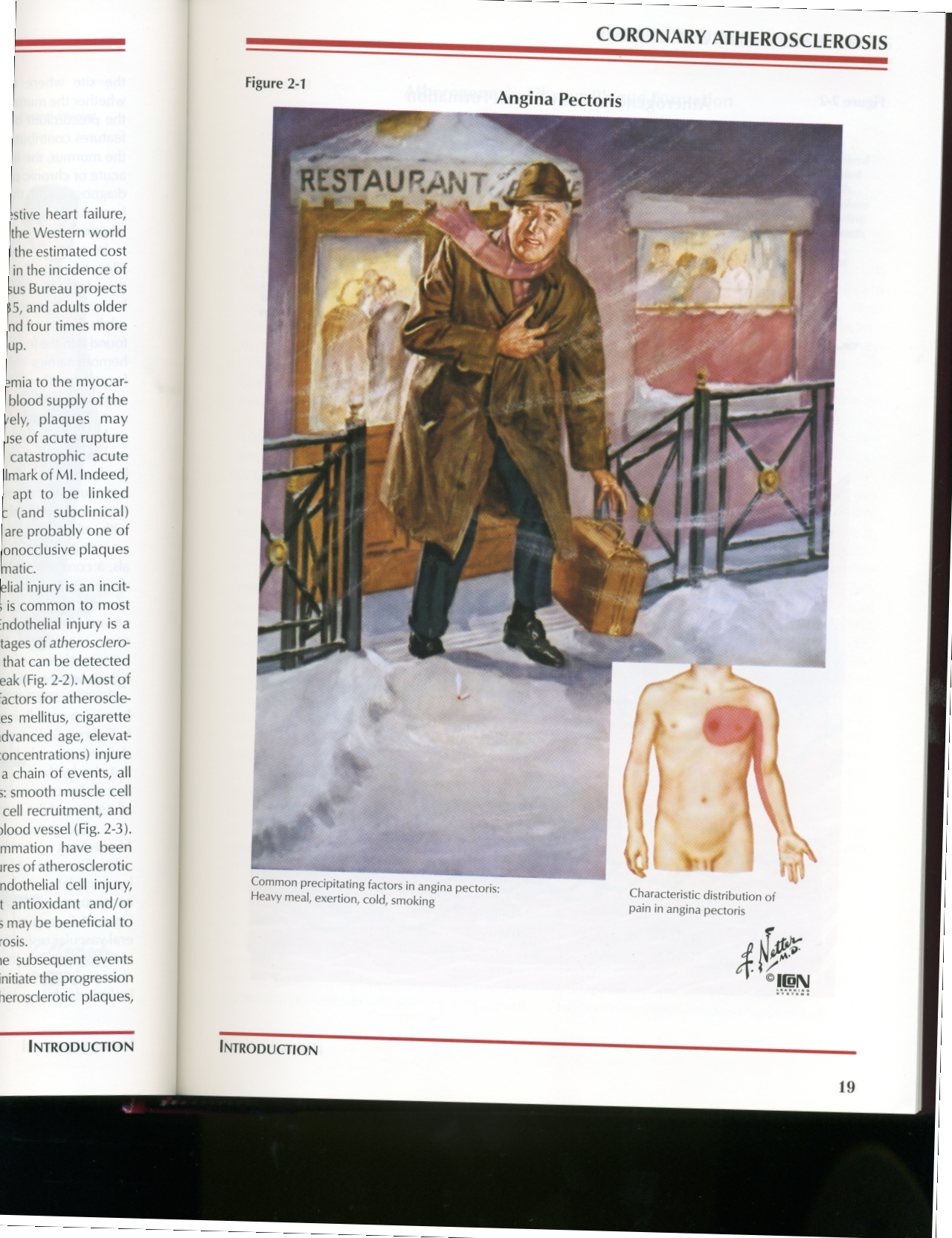 Learning outcomes
Recognize variables contributing to a balanced myocardial supply versus demand
Differentiate between drugs used to alleviate acute anginal attacks and those meant for prophylaxis & improvement of survival
Detail the pharmacology of nitrates and other drugs used as antianginal therapy
Calcium channel blockers
Classification
Selectivity
Dihydropyridines:-
Nifedipine , Nicardipine, Amlodepine
Nifedipine ,
Vascular smooth muscle
Verapamil
Cardiomyocytes
Phenylalkylamines:-
Verapamil
Diltiazem
Intermediate
Benzthiazepines:-
Diltiazem
Mechanism of Action
Binding of calcium channel blockers [CCBs] to the L-type Ca channels  their  frequency of opening 
in response to depolarization
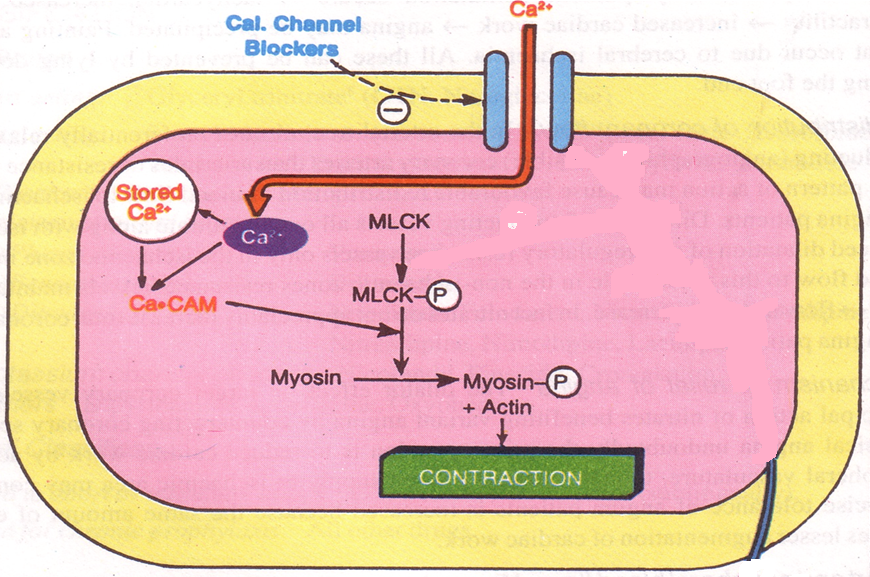 entry of Ca   Ca release from internal stores  No Stimulus-Contraction Coupling  RELAXATION
Antianginal Action
 Cardiomyocyte Contraction  cardiac work through their –ve inotropic & chronotropic action (verapamil & diltiazem)  myocardial oxygen demand
VSM Contraction   After load  cardiac work  myocardial oxygen demand
Coronary dilatation  myocardial oxygen supply
Therapeutic Uses
 Attacks prevented
IN VARIANT ANGINA
Short acting dihydropyridine should be avoided ??
Can be combined to b-adrenoceptor blockers???
IN UNSTABLE ANGINA;
Seldom added in refractory cases
Can be combined with nitrates???
IN STABLE ANGINA;
Dihydropyridenes useful antianginal if with CHF??
Regular prophylaxis
Beta Adrenoceptor Blockers
Examples Atenolol,  Bisoprolol, Metoprolol (b1 – Selective )
Antianginal Mechanism
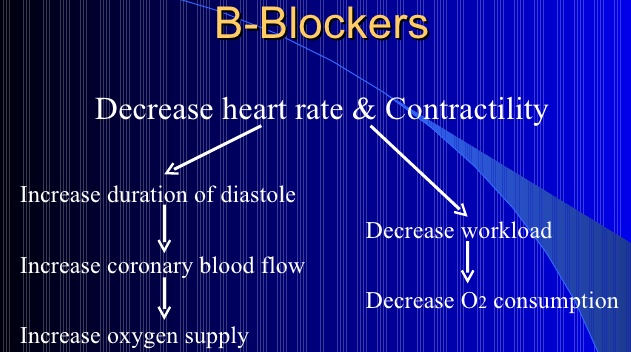 Indications in Angina pectoris
IN STABLE ANGINA
Cardioselective are prefered?
Prolong use reduces incidence of sudden death?
IN UNSTABLE ANGINA
Halts progression to AMI, improves survival
IN VARIANT ANGINA
Contraindicated?
IN AMI
Reduce infarct size, reduce morbidity & mortality
Beta Adrenoceptor Blockers
- blockers should be withdrawn gradually?
Given to diabetics with ischemic heart disease?
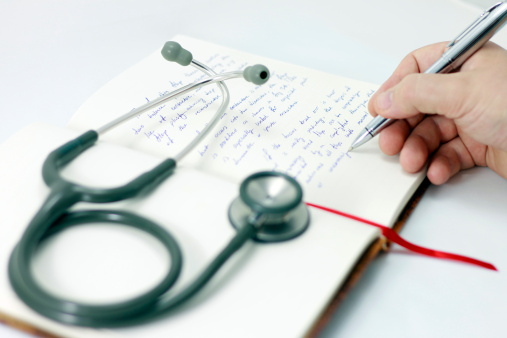 Minicase
Which antianginal drug is the best choice for the case of Helmi? And Why?
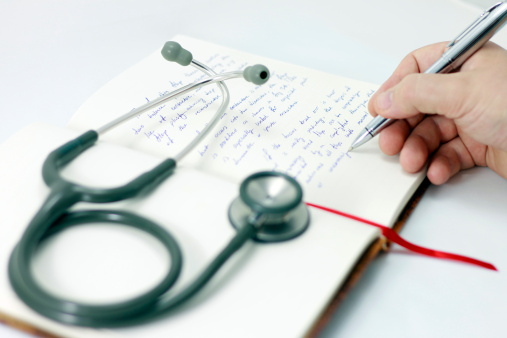 Minicase
If Helmi dose not respond to monotherapy, what other drug should be added to his regimen?
Potassium channel openners
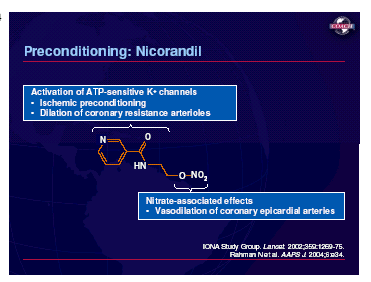 Nicorandil
Mechanism
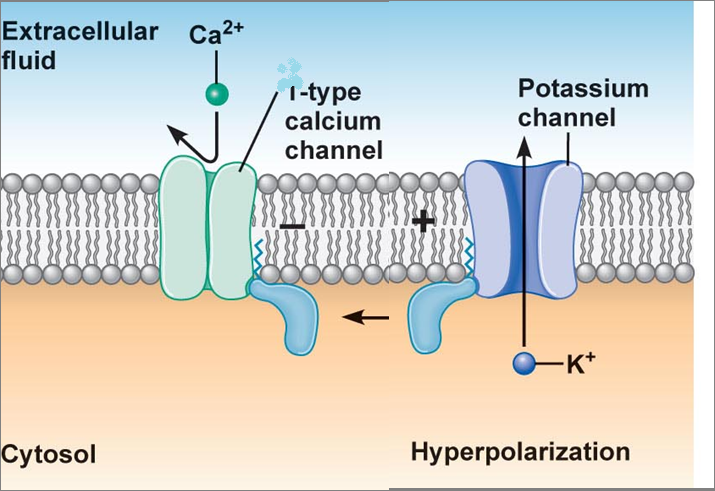 It has dual mechanism of action;
1. Opens KATP channels (arteriolar dilator) 
2. NO donner as it has a nitrate moiety (venular dilator)
L
Pharmacodynamic Effects
As K channel openner
As nitric oxide donor
On vascular smooth muscles opening of K channels hyperpolarization  vasodilatation
NO  cGMP/PKG  vasoditation
On cardiomyocytes opening of K channels repolarization  cardiac work
Indications
1-Prophylactic 2nd line therapy in stable angina 
2-Refractory variant angina
ADRs
Flushing, headache, 
Hypotension, palpitation, weakness
Mouth & peri-anal ulcers, nausea and vomiting.
Think-pair-share
A 5 5 - year - old woman complained to her physician of palpitations, flushing of the face, and vertigo. The woman, suffering from diabetes mellitus, was giving herself three daily doses of insulin. She had been recently diagnosed with exertional angina for which nitrate therapy was started with transdermal nitroglycerin and oral isosorbide mononitrate. 
After 3 weeks of therapy, her anginal attacks were less frequent but not completely prevented. Which
would be an appropriate next therapeutic step for this patient?
Metabolically Acting Agents
e.g. Trimetazidine
O2 requirement of glucose pathway is lower than FFA pathway
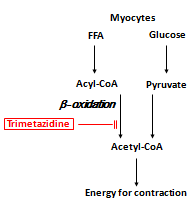 During ischemia, oxidized FFA levels rise, blunting the glucose pathway
Reduces O2 demand  without altering hemodynamics
Trimetazidine
Indications
Used as an add on therapy
ADRs
GIT disturbances
Hypersensitivity reaction
Contrindications
Pregnancy & lactation
Ranolazine
Inhibits the late sodium current which increases during ischemia
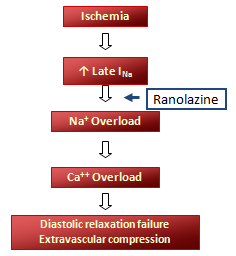 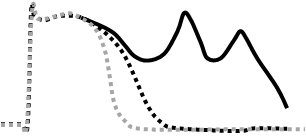 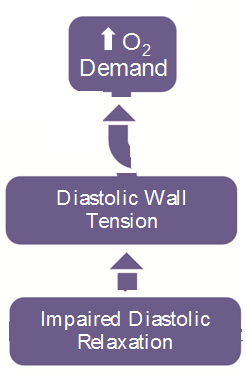 It prolongs the QT interval so contraindicated with; Class Ia & III antiarrhthmics
Toxicity develops due to interaction with CYT 450 inhibitors as; diltiazem, verapamil, ketoconazole, macrolide antibiotics, grapefruit juice
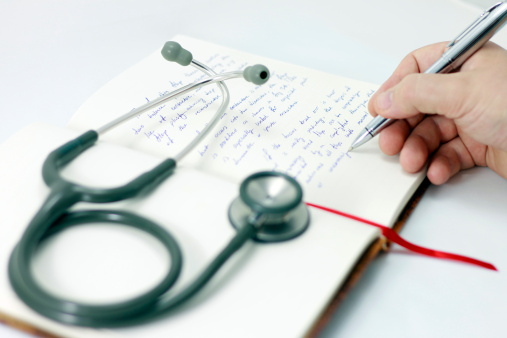 Minicase
Which antihyperlipidemic drug should be prescribed to Helmi?
Ivabradine
Ivabradine Selectively blocks If
Ivabradine reduces slope of  depolarization, slowing HR,reducing myocardila work & O2 demand
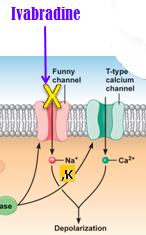 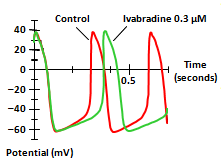 If current is an inward Na+/K+ current that activates pacemaker cells of the SA node
Agents that improve prognosis
-Aspirin / other 
 antiplatelet agents
-ACE inhibitors
-Statins
- -blockers
Halt progression
Prevent acute insult
Improve survival
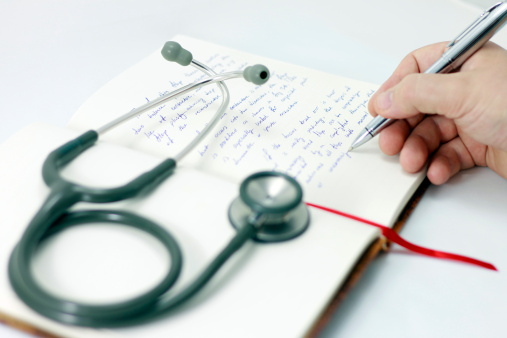 Minicase
Which antihypertensive drug should be prescribed to Helmi?
Memory matrix
In the following table indicate increase, decrease or no effect with signs ↑, ↓, ─ respectively